Turističko-hotelijerski komercijalist
za upis u ovaj smjer poželjno je  imati dobre ocjene iz određenih predmeta: Hrvatski jezik, Matematika, strani jezik, Geografija, Povijest i Tehnička kultura 

broj upisnih mjesta: 20
školovanje traje 4 godine
potvrda nadležnog školskog liječnika
◊ ovo zanimanje traži i obavljanje prakse u hotelima s recepcijom, koja vam pomaže da steknete još više znanja i tako se lakše zaposlite poslije završetka škole◊ ugostiteljski objekt u kojem ćete obavljati praksu birate sami
◊u našoj školi najčešće učenici odabiru hotele poput: Top-Terme Topusko
              M.I.S., Petrinja
              Panonija, Sisak
 i još mnogih drugih
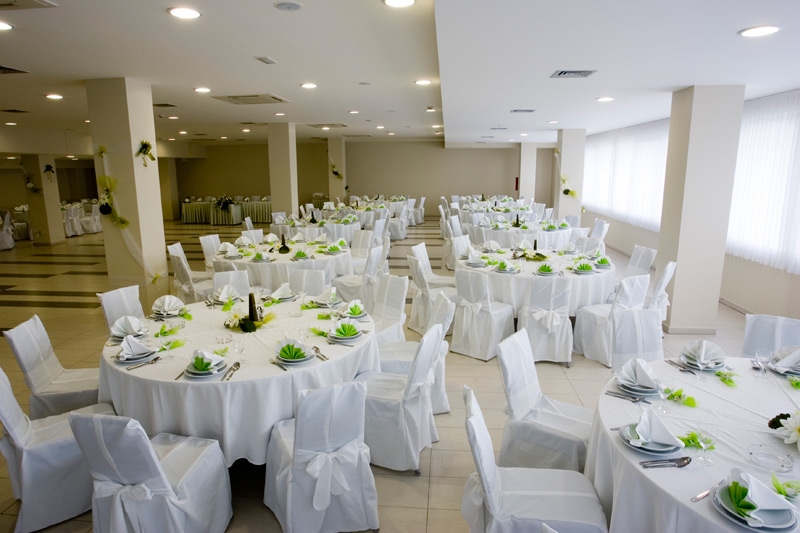 HOTEL PANONIJA
TOP-TERME TOPUSKO
◊ osim obavljanja prakse u hotelima, možete obavljati praksu i u turističkim agencijama

◊jedna od mogućnosti za obavljanje ljetne prakse je rad u hotelima na moru (koje možete sami pronaći, ali i škola ima uspješnu suradnju s turističkom kompanijom Maistra)

◊ prilikom obavljanja prakse proći ćete sve ove odjele: restoran, kuhinja, recepcija, domaćinstvo, marketing i prodaja
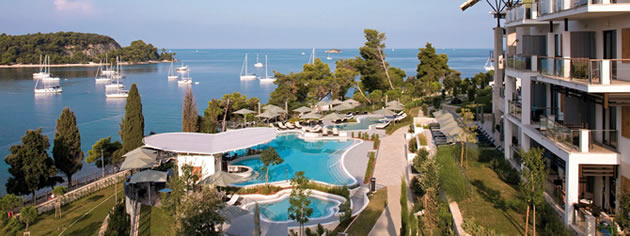 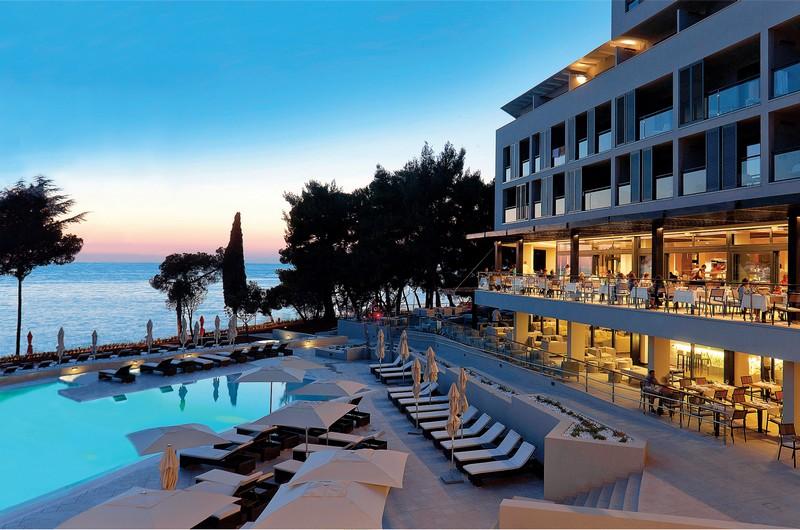 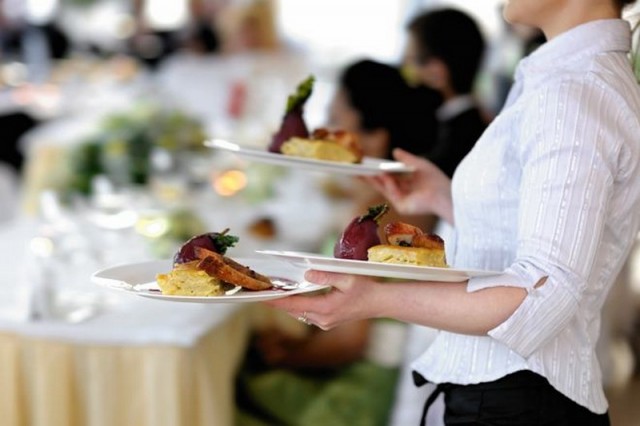 RAD U RESTORANU
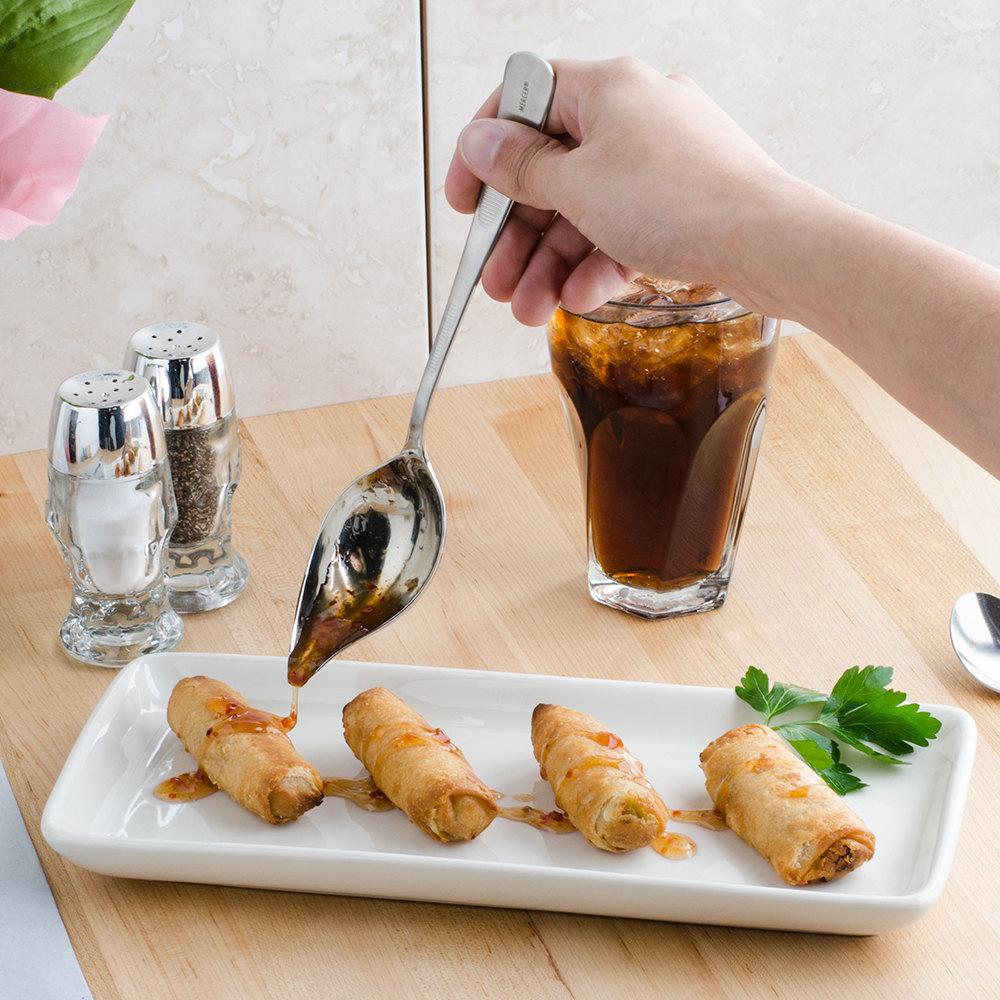 RAD U KUHINJI
◊ u našoj školi se također organiziraju izleti u kazalište, na Interliber, odlazak u kino, na razna natjecanja poput Gastra i prijateljskih natjecanja poput Aronija cup-a

◊ u suradnji s hotelom Top-Terme Topusko često znamo prodavati svoje proizvode za Dane kruha, Božić, Uskrs i slična događanja
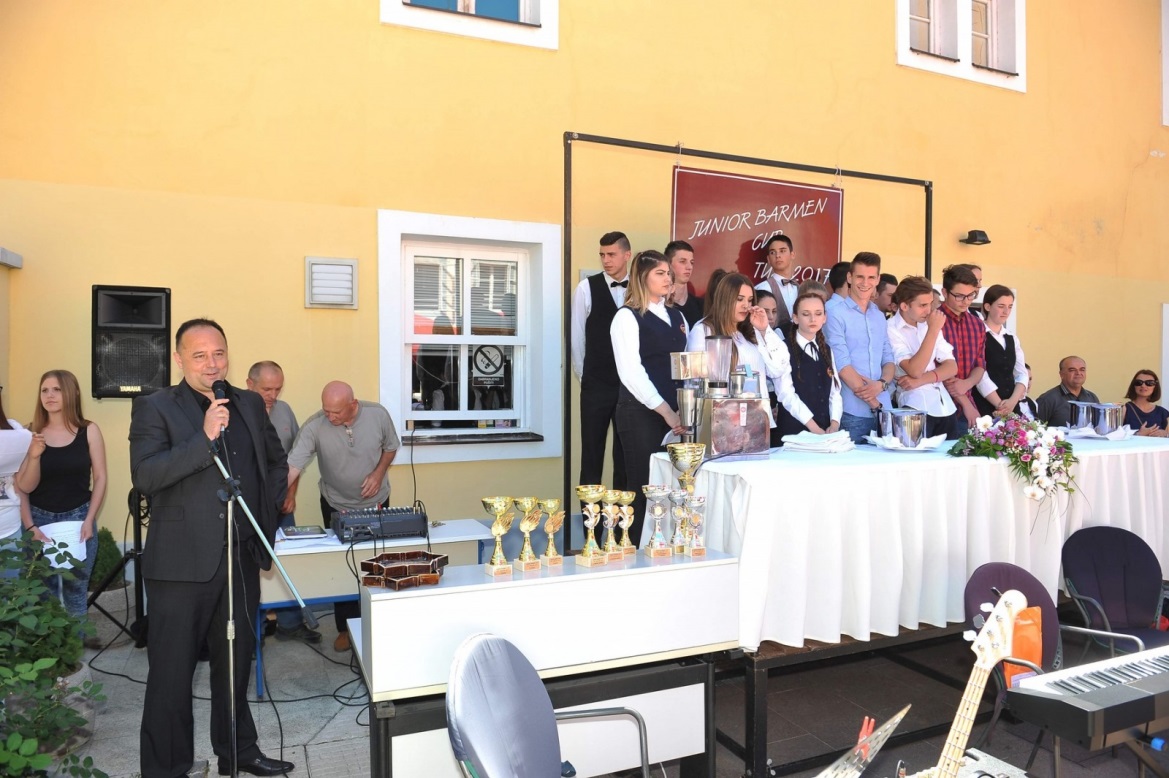 ARONIJA CUP
GASTRO NATJECANJE
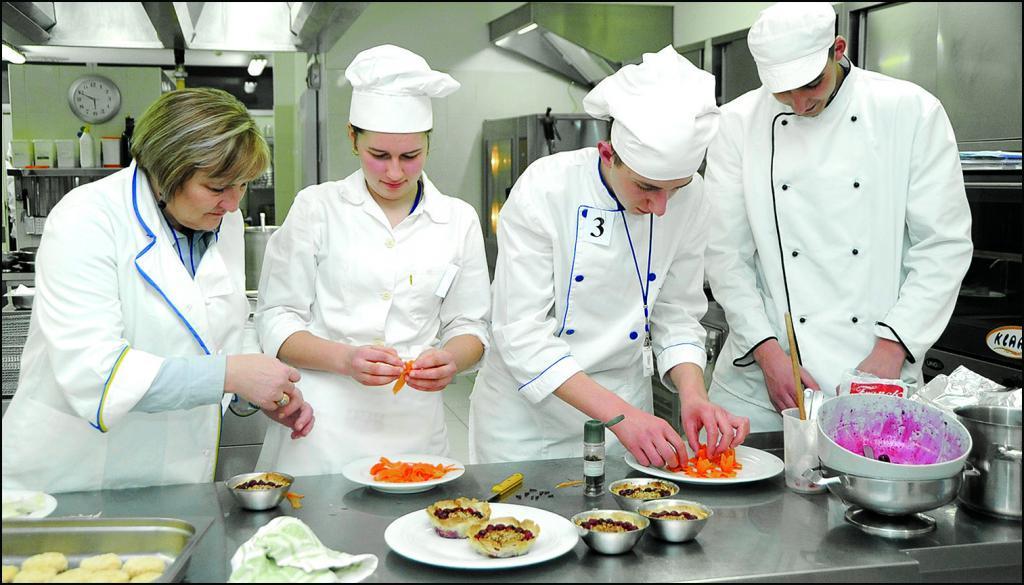 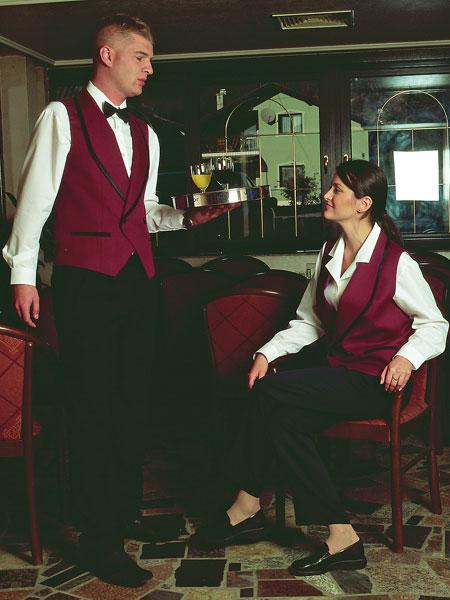 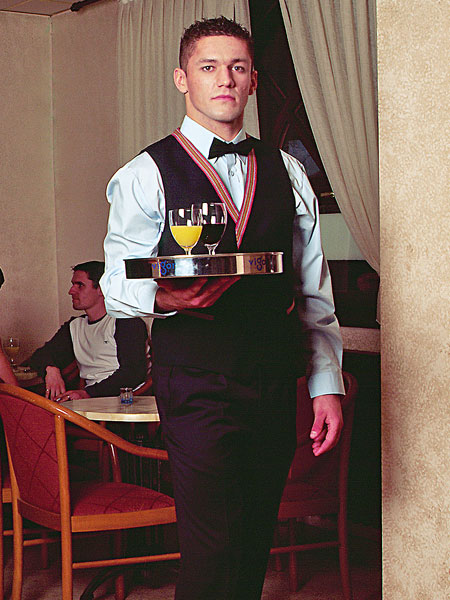 KONOBARSKA RADNA OPREMA
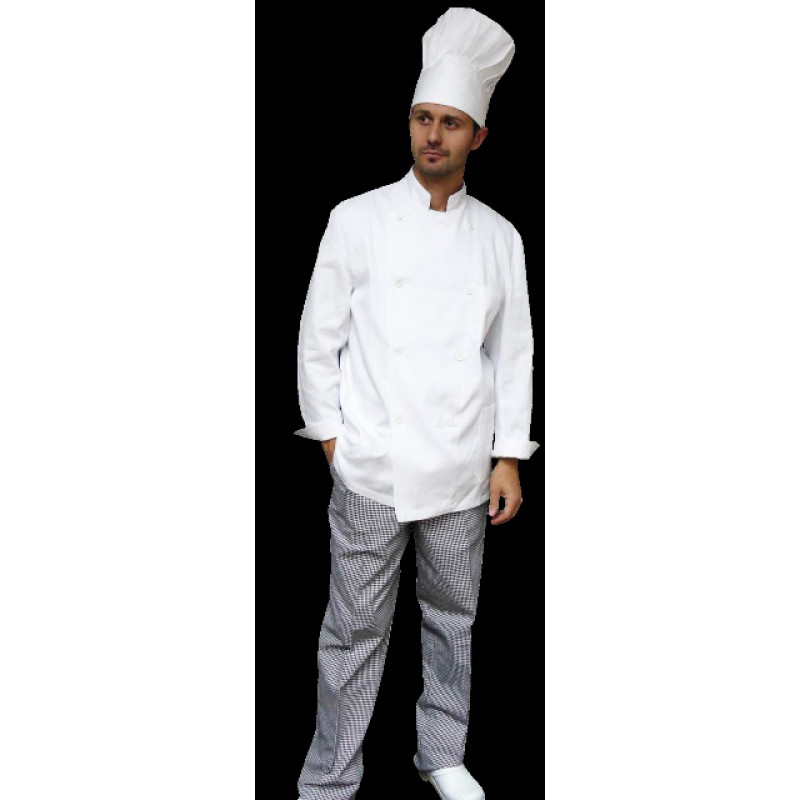 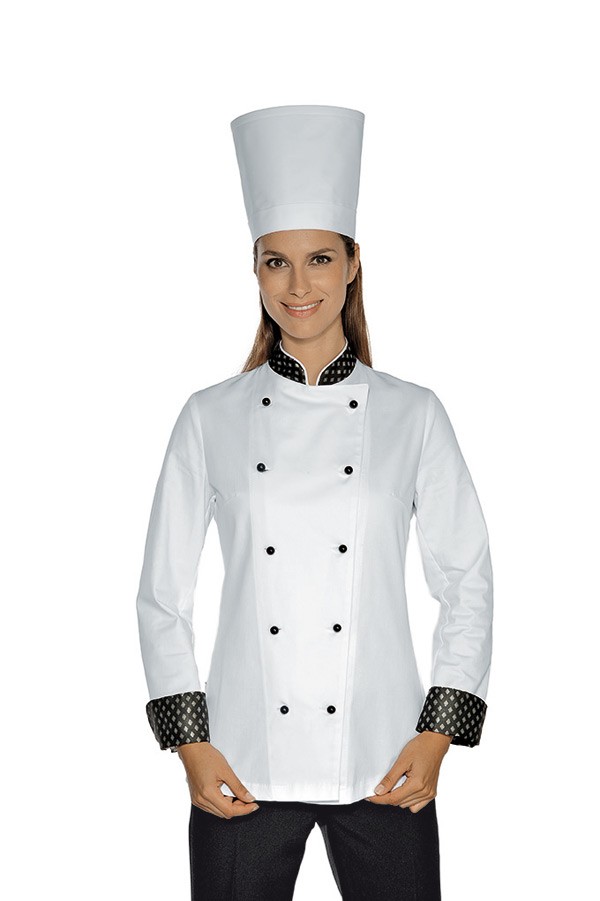 KUHARSKA RADNA OPREMA
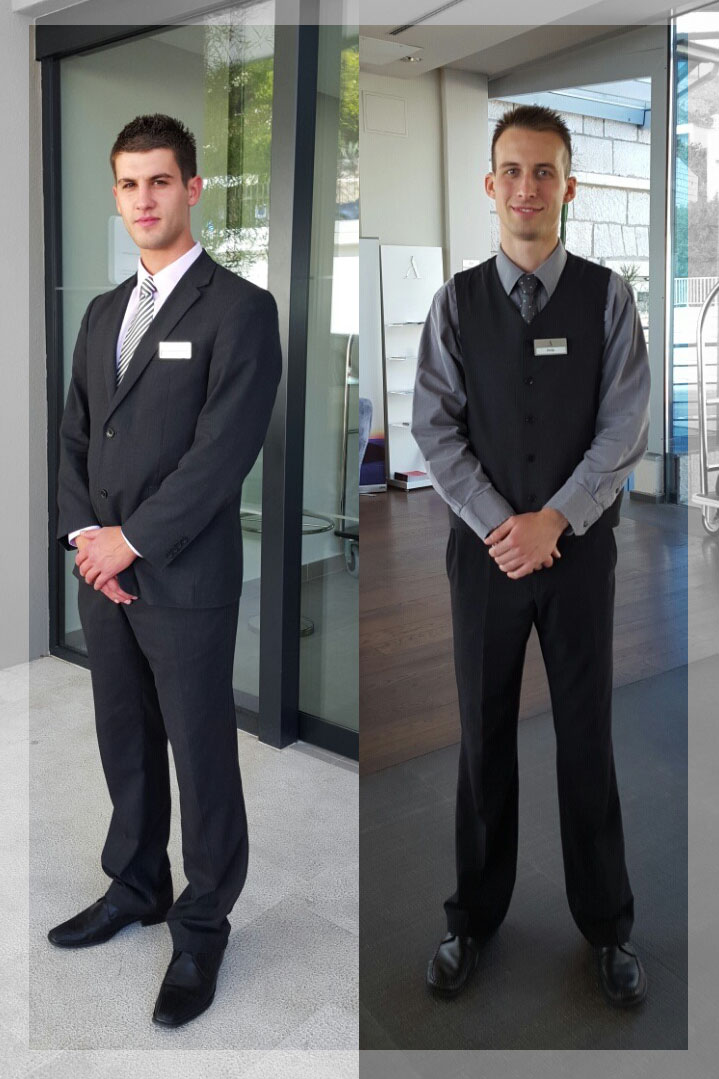 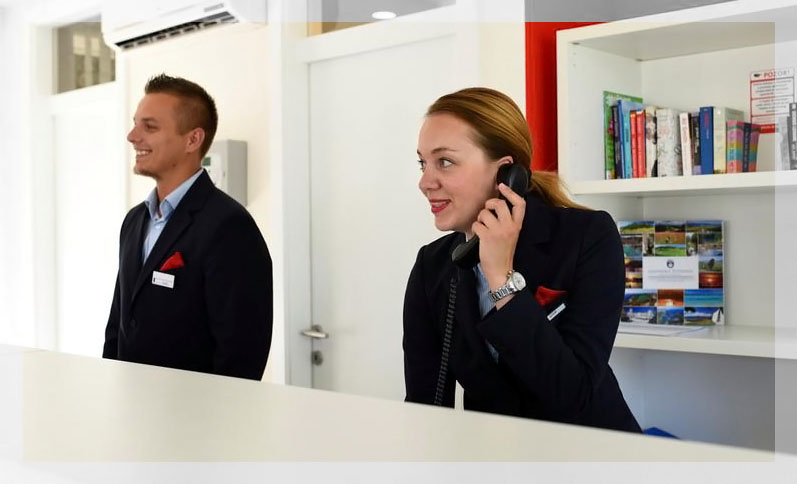 RADNA OPREMA NA RECEPCIJI
◊ poslije završetka škole imate mnogobrojne mogućnosti poput zapošljavanja u nekom od hotela i rad u njegovim jedinicama, zapošljavanja u turističkoj agenciji ili turističkoj zajednici, ali iznimno je važno da imate pravo na upis na željeni fakultet koji može, ali i ne mora biti u srodnoj vezi s ugostiteljstvom

◊ prednosti ovog zanimanja su to što uvijek ima potražnje za radnicima u ugostiteljskim objektima, te vam je na neki način poslije završetka školovanja posao osiguran